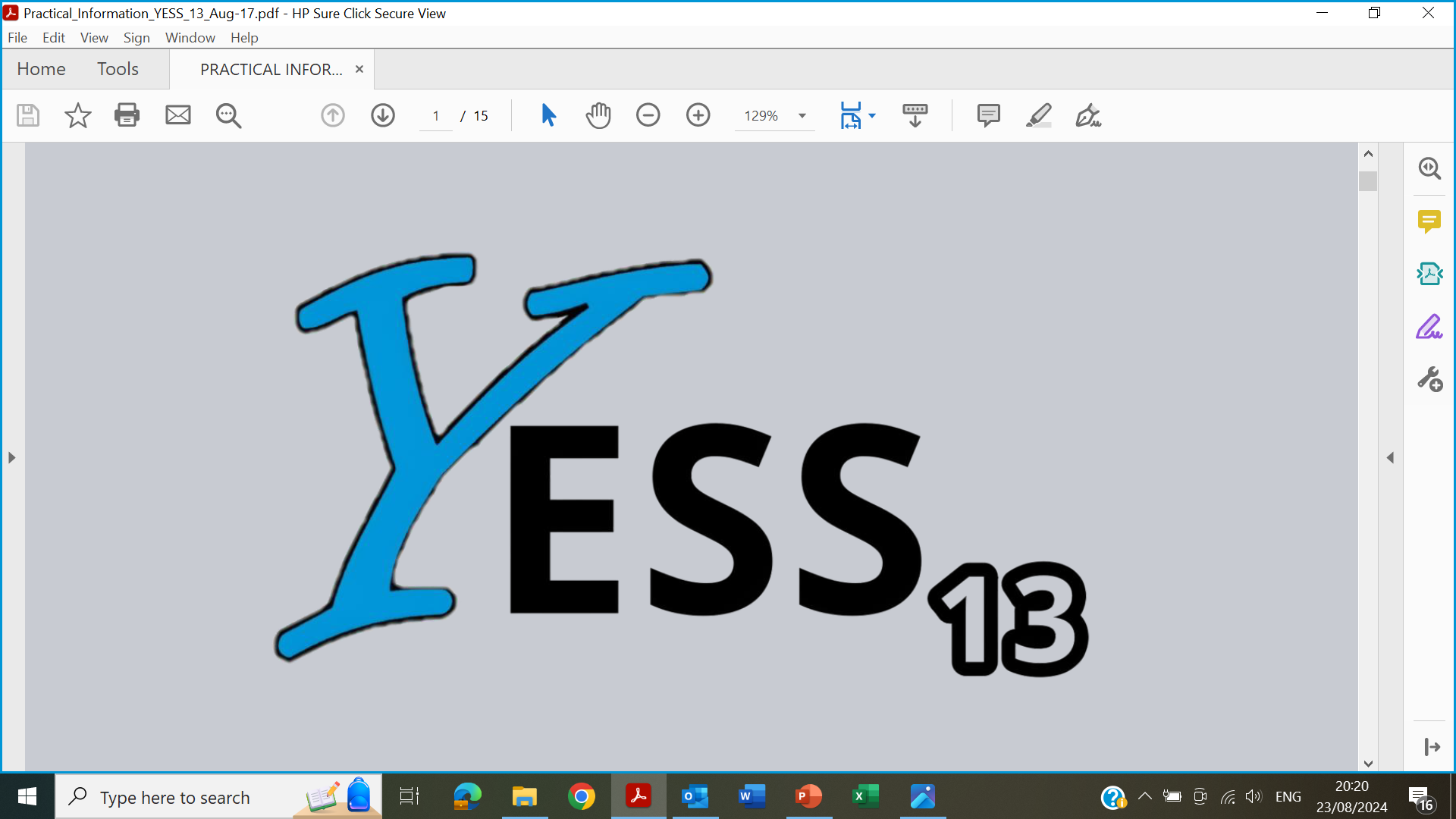 Supporting collective looking-back practices:  Who-Is-Right tasks
Michal Tabach  tabachm@tauex.tau.ac.il 
Tel Aviv University, Israel
YESS13, Santander, Spain
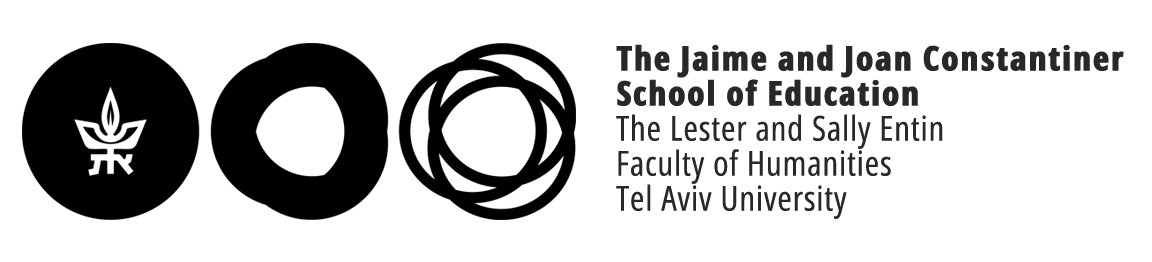 [Speaker Notes: Thank the organizers for the invitation
Report about YERME II, 2004.]
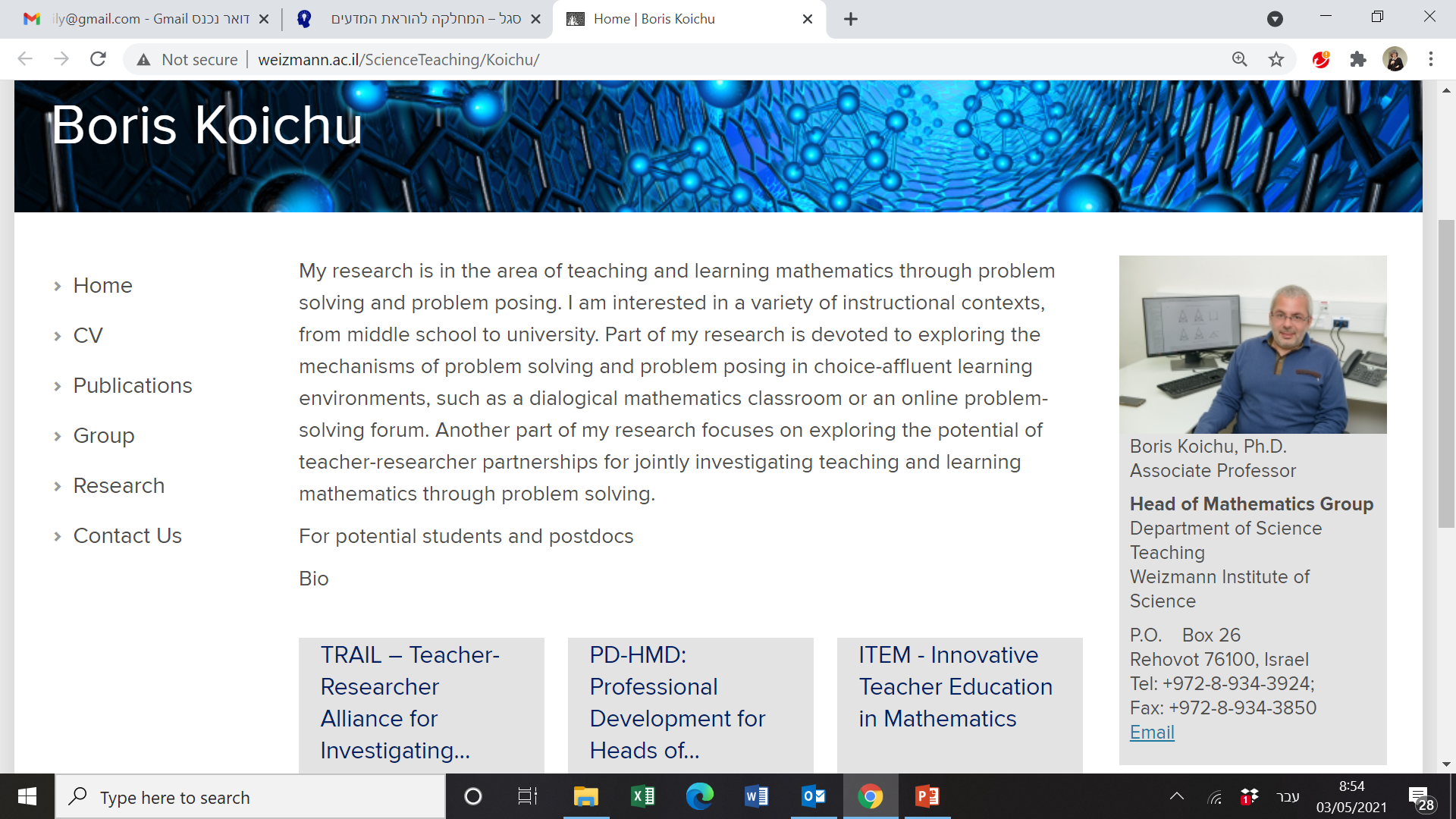 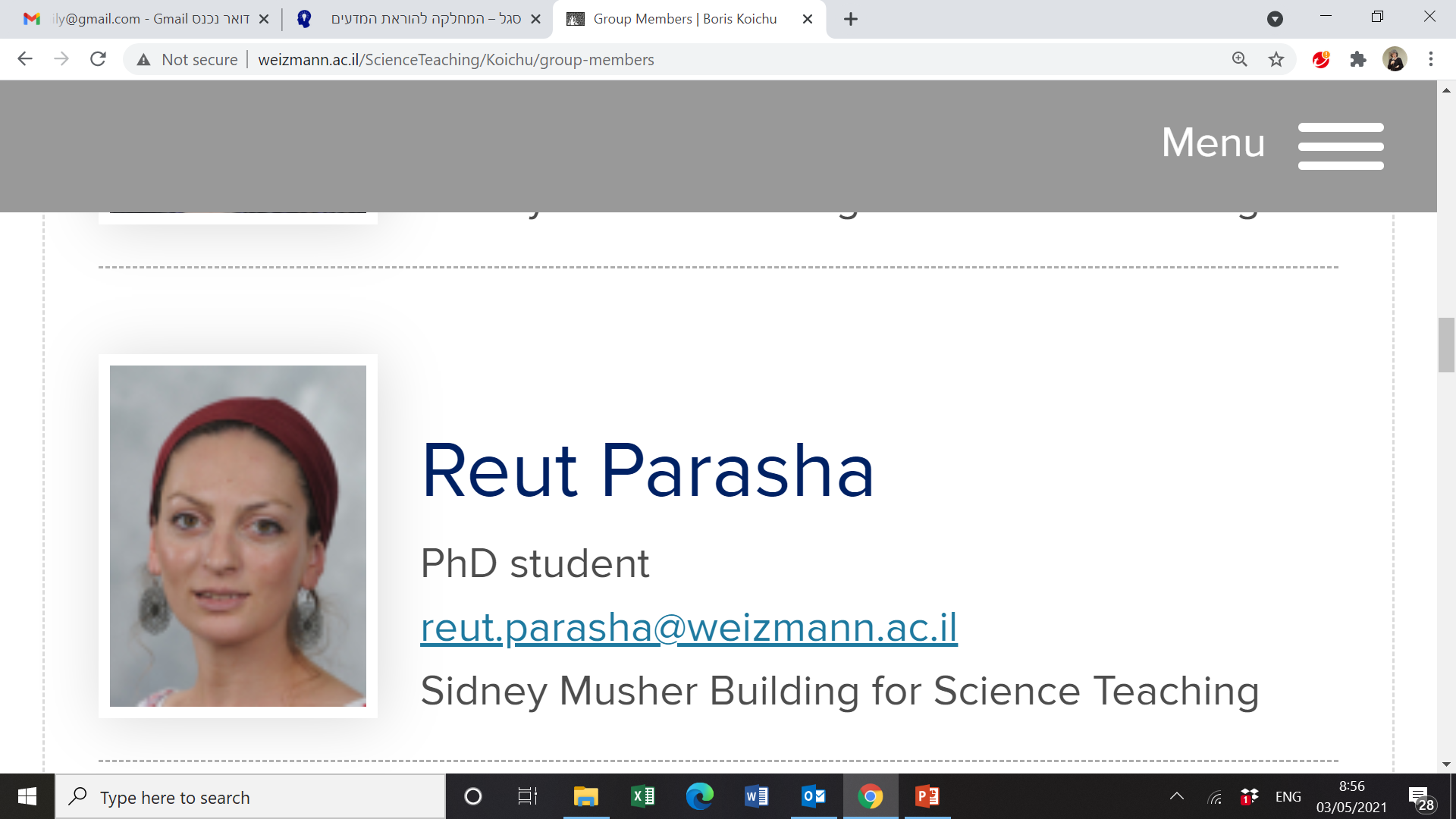 Prof. Boris Koichu 				Reut Parasha
Weizmann Institute of Science, Israel
The study was partially supported by the Israeli Scientific Foundation, grant no. 2699-17
Michal tabach, TabachM@tauex.tau.ac.il
Mathematical problem solving [Pólya (1945/1973)]
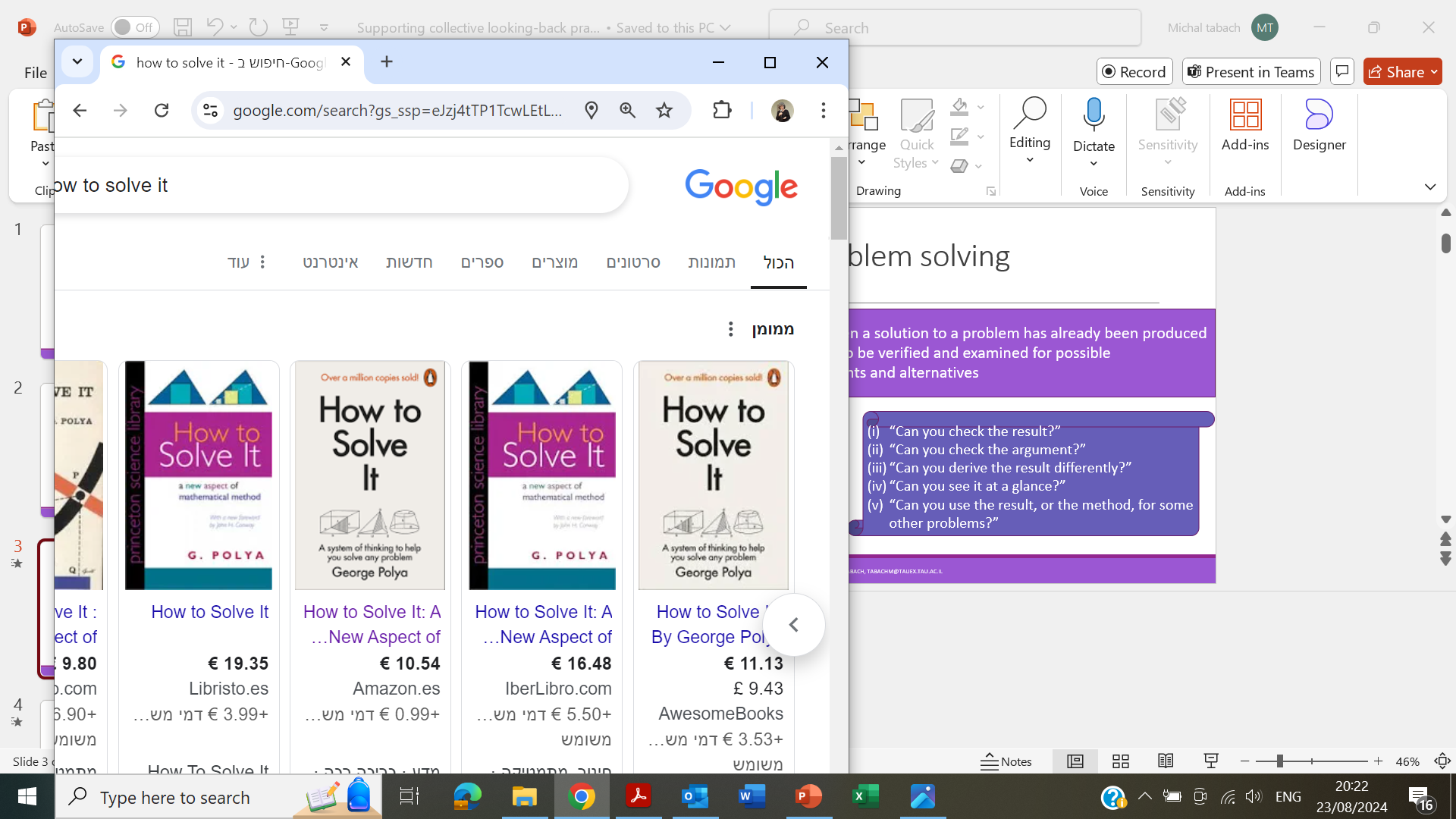 Understanding the problem
Devising a plan
Carrying out the plan
Looking back
Michal tabach, TabachM@tauex.tau.ac.il
Mathematical problem solving [Pólya (1945/1973)]
Understanding the problem
Devising a plan
Carrying out the plan
Looking back
A stage when a solution to a problem has already been produced but needs to be verified and examined for possible improvements and alternatives
“Can you check the result?” 
“Can you check the argument?” 
“Can you derive the result differently?” 
“Can you see it at a glance?” 
“Can you use the result, or the method, for some other problems?”
Hardly done by students
Michal tabach, TabachM@tauex.tau.ac.il
A need for educational design to promote looking back practices
Solvers’ engagement with some of the questions (i)-(v) posed by Pólya
Hypothesis: Looking-back practices can be evoked during collaborative work on specially designed tasks, requiring students to compare the validity of two or more worked-out solutions
Aim: to characterize small-group discussions of Who-Is-Right tasks as a means to support looking back practices
“Can you check the result?” 
“Can you check the argument?” 
“Can you derive the result differently?” 
“Can you see it at a glance?” 
“Can you use the result, or the method, for some other problems?”
Michal tabach, TabachM@tauex.tau.ac.il
[Speaker Notes: We suggested that looking-back practices can be evoked not only after independently solving a problem, but in the course of collaborative coping with specially designed tasks. Specifically, we relied on studies by Swan (2007) and by Rittle-Johnson and Star (2011) on the use of tasks requiring students to compare the validity of two or more worked-out solutions to a problem. Tabach and Koichu (2019) referred to such tasks as Who-Is-Right or WIR tasks. Our wish to examine empirically the potential of WIR tasks for evoking looking-back practices in realistic classroom situations constituted the rationale of our study.]
Plan of talk
Introducing the problem √
Theoretical background
Research questions
The study
Findings
Discussion
Michal tabach, TabachM@tauex.tau.ac.il
Theoretical background
Michal tabach, TabachM@tauex.tau.ac.il
Problem solving as a discursive activity
Resources - discursively-enacted pieces of knowledge held by a student as true at least temporary and which serve as anchors for constructing arguments (Schoenfeld, 1985)
A problem: a task given and received in a social situation which is jointly constructed by the participants involved in it (Kilpatrick, 1985).
Problem solving: is a socio-culturally shaped process of not-immediate achieving a chosen or imposed goal, in which the involved individuals enact, through private or public exploratory discourse, individual or shared resources that they interpret, even for a short while, as appropriate for achieving the goal.
A solution to a problem: is a public narrative, which becomes endorsed by the problem solvers, as the one that achieves the goal (Koichu, 2019).
Discourse - any specific instance of communicating, whether diachronic or synchronic, whether with others or with oneself, whether predominantly verbal or with the help of any other symbolic system (Sfard & Kieran, 2001)
Michal tabach, TabachM@tauex.tau.ac.il
[Speaker Notes: Endorsement is the equivalent to the verification]
Who-Is-Right? – An example
Towards the end of the summer holidays, suitcases are sold with a 30% discount. The final price of a suitcase includes VAT of 17%.
Tax Collector: I think that one needs first to calculate the discounted price and then to add VAT. 
In this way, the sum of VAT would not be influenced by the discount and the final price would be higher.
Buyer: I think that one needs first to calculate the price including VAT and then the discounted price. 
In this way, the discount would apply to a greater number and the final price would be lower.
What do you think?
How would you convince a peer who disagrees with you?
How can we decide who is right?
Michal tabach, TabachM@tauex.tau.ac.il
[Speaker Notes: It could be that one is right, both are right or both are wrong!]
Who-Is-Right tasks (Tabach & Koichu, 2019)
A narrative introducing a problematic situation together with different solutions, which rely on intuitively appealing but contradictory interpretations of the narrative.
Students are asked: Which solution-narrative should be endorsed? Support the decision by an argument that might lead to endorsement of the solution also by your peers.
Michal tabach, TabachM@tauex.tau.ac.il
Solve a problem and verify your solution
Who-Is-Right tasks
Who-is-right?
Am-I-right?
Solution-narratives provided in a WIR task can serve as referent base for verification
The solvers of the WIR task may be more emotionally detached from the provided solution-narratives produced by others
The solver’s own solution is usually the only available referent for verification 

The solver is emotionally attached to her own produced solution-narrative
Different referential bases, Emotional distance
=> WIR tasks can evoke practices germane to the ‘idealized’ looking-back stage
Michal tabach, TabachM@tauex.tau.ac.il
Collaborative argumentation
An argumentative activity: interlocutors engage in a dialogue characterized by a critical consideration of each other’s arguments
Dual focus on structure and content of argumentative activity
Structure: how the students engaged in each other’s thinking? 
Self-disclosure (attending to one’s own thinking), 
Feedback requests (an invitation to a partner to attend to one’s own thinking) and 
Other-monitoring (attending to a partner’s thinking) (Goos et al., 2002)
Content of the dialogical moves: (Ayalon & Even, 2014)
student justifications based on mathematical rules
justifications based on examples
Michal tabach, TabachM@tauex.tau.ac.il
Research questions
1. What strategies do high-school students use, and how, in small-group discussions of a WIR task in the context of percentages? What are the discursive products of the use of these strategies?
2. What are the characteristics of dialogical moves in the small-group discussions of students working on WIR task?
3. What mathematical resources are discursively enacted, and how, in the small-group discussions of students working on a WIR task?
The specific content of the arguments, what the students relied on while constructing their arguments (Ayalon & Even, 2014)
To identify strategies in the discussions:
inferring sub-questions attended to by students on the way to addressing the main WIR question, and considering these sub-questions in light of the looking-back questions described by Pólya
Characterizing the extent to which students capitalize on each other’s thinking (Asterhan & Schwarz, 2009; Goos et al., 2002)
Michal tabach, TabachM@tauex.tau.ac.il
The study
Michal tabach, TabachM@tauex.tau.ac.il
Participants and settings
A class of 16 11th grade students (16-17 years old) in a school for girls. 
The class studied mathematics in accordance with the highest-level.

These students often used different internet resources where solutions to textbook problems are published. Accordingly, they were accustomed to comparing their solutions with the published ones.
The notion of percentage is first introduced in grade 6th. From then on, word problems involving percentages are regularly considered in all grades up to high school.
Michal tabach, TabachM@tauex.tau.ac.il
Inferring a reference base for 100% from the problem narrative
The Who-Is-Right task
Differ by percent Vs. Differ by quantity
Michal tabach, TabachM@tauex.tau.ac.il
Data collection and data analysis
Data sources 
Full transcriptions of audio and video records of the work of six small groups (four groups of three and two groups of two)  
Students written notes and teachers’ reflective notes.
Data analysis 
Splitting the transcript into episodes - several mutually related consecutive conversational turns. 
Q1 - Identifying strategies of exploring the task formulation (Assigning F-type code for each episode); central questions; discursive products.
Michal tabach, TabachM@tauex.tau.ac.il
Strategies of coping with the WIR task formulation (F-codes, Q1)
Michal tabach, TabachM@tauex.tau.ac.il
Data analysis (cont. Q1)
Identifying the role of the episode in the flow of discussion 
the central question discussed
 ‘who is right?’ 
‘why is Sofia wrong?’ 
‘are the solutions indeed different?’
discursive product of the episode
‘two students agree that Hila is right’ 
‘the argument about different reference base for 100% was asserted by one student and ignored by the others’
Michal tabach, TabachM@tauex.tau.ac.il
Data analysis- Q2 Identifying dialogical moves
Conversational turns (or parts of conversational turns) having different dialogical functionality
Michal tabach, TabachM@tauex.tau.ac.il
[Speaker Notes: D-RR-RQ  rhetorical question vs D-RR-IN invitation to respond
D-OO-SA; simple vs. reasoned Agreement D-OO-RA; 
D-OO-SO; simple vs. reasoned  opposition D-OO-RO; 
D-OTR [not captured by the other four.]
Data analysis- Q3Identifying the enacted mathematical resources
(R-codes) 
Applied mainly to self-disclosing dialogical moves. 
The R-codes were assigned according to the following heuristics: we inferred which piece of knowledge could be held by the student as true in order to account for what she actually said.
Michal tabach, TabachM@tauex.tau.ac.il
R-codes (Mathematical resources enacted)
Michal tabach, TabachM@tauex.tau.ac.il
[Speaker Notes: R-RB-OF; reference base “of”  ; R-RB-OW;  order of words ;   R-RB-GS “greater” and “smaller”
R-AP-MM; analogical problem market up market down; R-AP-DQ; analogical problem differ by quantity; R-AD-DP analogical problem differ by percent
R-TS-HS; true solution is Hila ; R-TS-SP true solution produced by the student herself
R-EQ-SS; equation self substitution; R-EQ-DA; equations with different answers; R-EQ-WN equations with whole numbers]
Example of analysis Group 2: A., B., and M.
126 turns were divided into 12 episodes. 
Episode 1: the leading question was ‘who is right?’. The three students explore the solution narrative, and A. also try to independently solve the problem. The discursive products: Hila is correct, Sofia is incorrect; 
In terms of dialogical moves- self disclosure by A & B, many orient to others utterances. 
In terms of resources- referring to analogical problems, and to what they called “true solution”.
Michal tabach, TabachM@tauex.tau.ac.il
Group2, Episode 2
Michal tabach, TabachM@tauex.tau.ac.il
Group2, Episode 2
Michal tabach, TabachM@tauex.tau.ac.il
Group2, Episode 2, Strategies analysis
Why is Sofia wrong?
Exploring the solution narrative (M) F-ESN
Independent solving the problem (B & A) F-ISP
Michal tabach, TabachM@tauex.tau.ac.il
Group2, Episode 2, Dialogical moves
Self disclosure; Request for response; Orient to others
Reasoned vs. simple agreement
Michal tabach, TabachM@tauex.tau.ac.il
[Speaker Notes: D-SD, students disclosed their line of thoughts. In this episode, B is leading. 
D-RR-RQ B asks her peers to respond to her rhetorical questions
D-RR-IN  invitation to respond [not rhetorical] 
D-OO peers orient to the speaker: with SA simple agreement or RA reasoned agreement – line #30.]
Group2, Episode 2, Dialogical moves
Michal tabach, TabachM@tauex.tau.ac.il
Shared mathematical resource, self produced arithmetic / algebraic facts
Group2, Episode 2, Resources analysis
Differ by percent resource
Michal tabach, TabachM@tauex.tau.ac.il
[Speaker Notes: To say that the differ by percent resource become the leading resource in Episode 3, in which they try to answer the question Why Sofia is wrong?]
Findings
Michal tabach, TabachM@tauex.tau.ac.il
RQ1: Strategies and discursive products
Explore Solution Narrative; Independently Solving the Problem; Solving the Equation
AIR task
All groups used ESN and ISP, different order
Michal tabach, TabachM@tauex.tau.ac.il
Pathways of the sub-questions explored
Example G2: Who is right? Why is Sofia’s solution wrong? How did Sofia solve the problem? How would we solve the problem? Why is Sofia’s solution wrong, in light of previously solved problems? What class of percent problems does the given problem belong to? Why is Sofia’s solution wrong as compared to Hila’s solution, which we know is right? What is the role of language in the task formulation and in percent problems in general? Which percent problems can be solved by adding instead of multiplying?
=> Most questions were self posed
=> Why is Sofia’s solution wrong? appear at different points for five of the groups
=> Even when the same question was posed, it is with different mathematical resources
Michal tabach, TabachM@tauex.tau.ac.il
[Speaker Notes: Table 4 presents the sequences of questions considered in each group. Of note is that the questions are well-aligned to Pólya’s questions for the (idealized) looking-back stage. Indeed, the first two of Pólya’s questions were: (i) “Can you check the result? (ii) “Can you check the argument?” These two questions were at the heart of all the discussions. The third of Pólya’s questions was “Can you derive the result differently?”. Arguably, this question underlined the use of the ISP strategy in all the groups. The fourth question, “Can you see it at a glance?” can be related to the ‘what is the difference’ questions at the advanced stages of the discussions in G1 and G5 as well as to such questions as ‘what is the reference base’ in G4. Finally, the fifth of Pólya’s questions—“Can you use the result, or the method, for some other problems?”—connects to the ‘what is the role of language’ and ‘what class of percentage problems the given problem belongs to’ questions in G2.]
Pathways of the sub-questions explored
Example G2: Who is right? Why is Sofia’s solution wrong? How did Sofia solve the problem? How would we solve the problem? Why is Sofia’s solution wrong, in light of previously solved problems? What class of percent problems does the given problem belong to? Why is Sofia’s solution wrong as compared to Hila’s solution, which we know is right? What is the role of language in the task formulation and in percent problems in general? Which percent problems can be solved by adding instead of multiplying?
“Can you check the result?” 			
“Can you check the argument?” 
“Can you derive the result differently?”
“Can you see it at a glance?” 
“Can you use the result, or the method, for some other problems?”
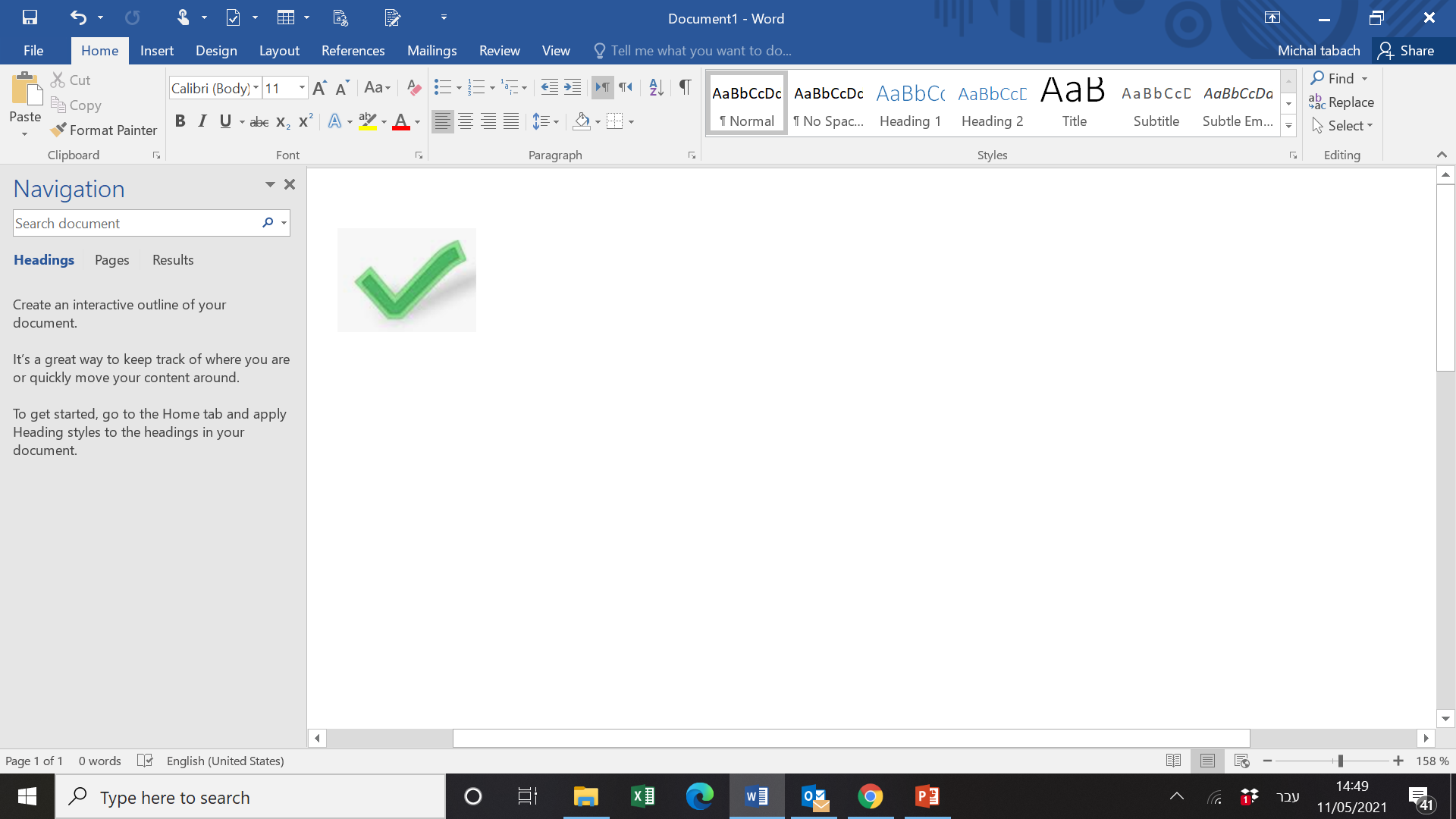 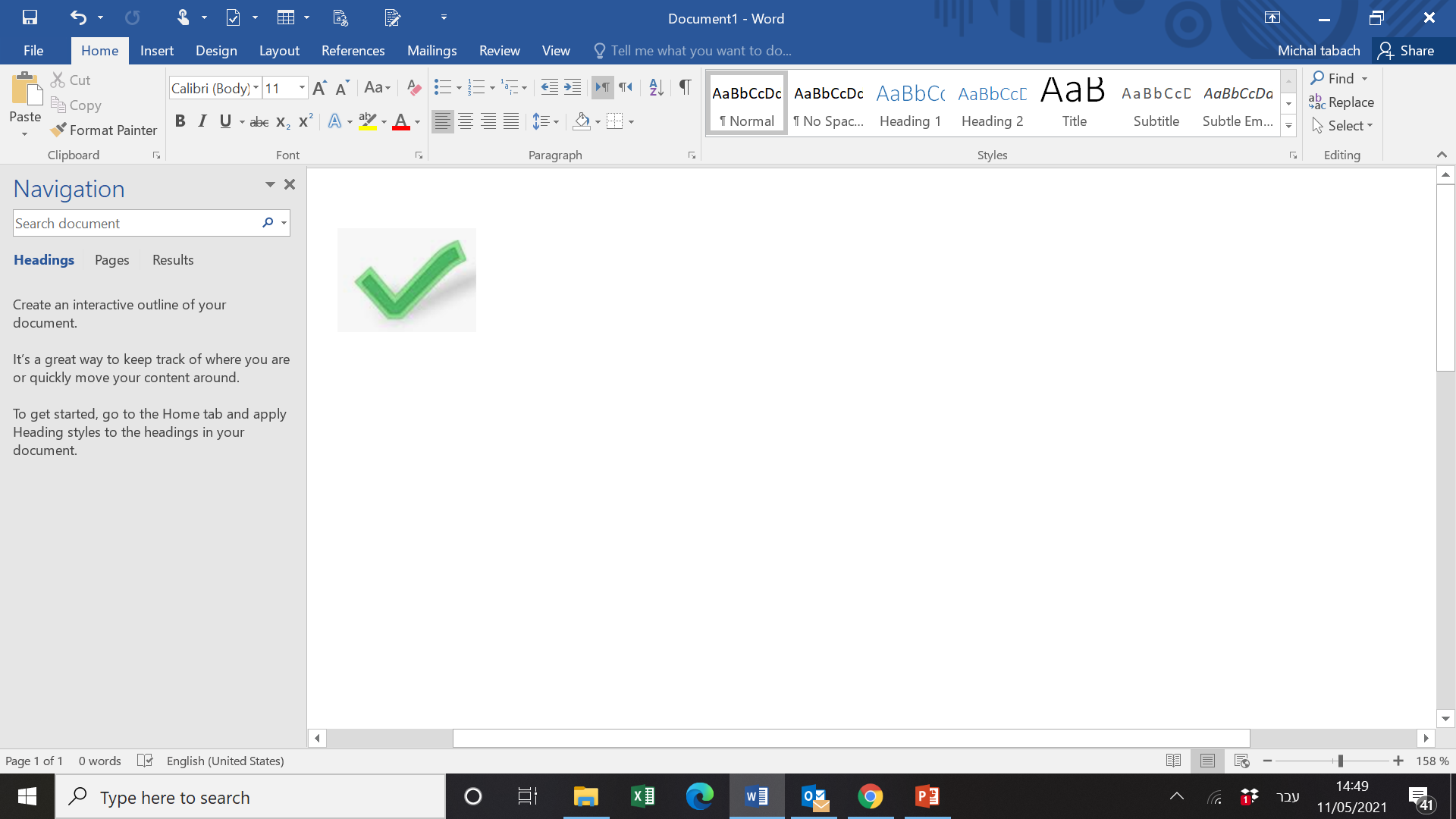 ISP for all groups
‘what is the difference’ (G1 & G5) ‘what is the reference base’ G4
G2 above
Michal tabach, TabachM@tauex.tau.ac.il
Final products of the discussions
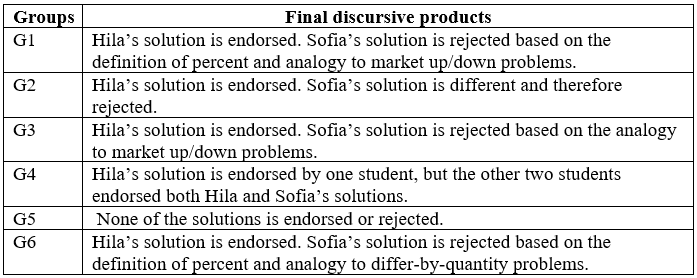 Michal tabach, TabachM@tauex.tau.ac.il
[Speaker Notes: As to the group discursive products produced by means of the above strategies, Table 5 shows that most of the groups (correctly) endorsed Hila’s solution, though the final endorsement and rejection decisions achieved different extents of agreement. Four groups (G1, G2, G3, and G6) reached a full agreement that Hila’s solution is right and Sofia’s solution is wrong. Of these, three groups (G1, G3 and G6) agreed on a justification as to why Hila’s solution is right, and why Sofia’s solution is wrong. The agreement in G4 was partial, and G5 did not achieve closure: they only agreed that one of the solutions must be wrong. These findings suggest that the task was quite challenging for all the groups, in spite of the considerably strong mathematical background of the students.]
RQ2: Dialogical moves
Michal tabach, TabachM@tauex.tau.ac.il
[Speaker Notes: Self-disclosing utterances constituted about 1/3 to 1/2 of the overall number of dialogical moves, which means that, generally speaking, the discussions were not collections of students’ monologues but had a dialogical nature. The general picture presented in the left column of Table 6 suggests that in G1, G3 and G5 the students were more responsive to each other’s ideas than in G2, G4 and G6.
Of interest is an apparent mismatch between the percentages of the requests for response (D-RR) and other-oriented utterances (D-OO). This finding implies that students often responded to their groupmates when not being explicitly asked to do so, and sometimes did not respond to explicit requests for response.]
Explicit struggle for attention [G4, E6]
Michal tabach, TabachM@tauex.tau.ac.il
[Speaker Notes: listen now in order to be listened-to later]
RQ3: Mathematical resources
kaleidoscope of different resources
Not all resources are equally productive
Michal tabach, TabachM@tauex.tau.ac.il
[Speaker Notes: there were groups that used similar sets of resources, but did not all succeed in reaching a (correct) agreement. The differences seem to be related to how the resources were enacted and responded to.]
Disscussion
Michal tabach, TabachM@tauex.tau.ac.il
An educational design for promoting looking back practices
Michal tabach, TabachM@tauex.tau.ac.il
AIR vs WIR tasks
Independent solving of a given problem takes place in both cases
looking-back in AIR tasks frequently depends on external prompts provided by an authority, in WIR tasks, the solvers engage in verifying solutions and arguments, comparing alternative solutions => Pólya’s (1945/1973) vision for the looking-back stage. 
Beyond endorsement of a particular solution, a WIR task requires students to engage with a series of subtle ‘why-questions’ stemming from the need to compare the provided and the self-produced solutions.
In the WIR task formulation, handling the ‘why’ questions naturally required considering the question ‘why is the other solution wrong?’, which is not the same as considering the question ‘why is the chosen solution right?’
Explaining why a given solution narrative is wrong is a challenging task, as students do not have a ready made algorithm to follow.
Michal tabach, TabachM@tauex.tau.ac.il
Contributions
Methodologically: Combining general discursive codes with more local resource codes to the given problem.
Theoretically: The looking back practices in problem solving are socially-shaped processes of endorsing or rejecting a particular set of solution-narratives to a given problem, in which the solvers discursively enact resources available to them prior to or during solving the problem, and also resources developed in collaboration, cooperation or exposure to solutions, which do not belong to the initial set.
Michal tabach, TabachM@tauex.tau.ac.il
Conclusions
WIR tasks may support looking back practices –
Connecting problems by considering analogous problems, 
Formulating implications for future problem solving, and 
Comparing alternative mathematical points of view for explaining their endorsement and rejection decisions to the peers
=> Needs further research
Michal tabach, TabachM@tauex.tau.ac.il
Koichu, B., Parasha, R., & Tabach, M. (2021). Who-Is-Right tasks as a means for supporting collective looking-back practices. ZDM Mathematics Education. https://link.springer.com/article/10.1007%2Fs11858-021-01264-z
Thank you
The treasure
Einat and Sarah like touring and exploring. One day they found an old wooden box containing a note, written, apparently, by pirates.  The note said: "There is no choice, we retreat. The treasure is too heavy and we are forced to hide it. The treasure is in 200 steps from a segment connecting the tallest eucalyptus tree and the tallest maple tree of this area, and in 300 steps from the midpoint of this segment.“
Einat and Sarah found the trees, but then argue what to do next
Sarah: Let's try. With small effort, we have a chance to find the treasure
Einat: There is no chance to find the treasure. It just does not exist
What might be the Sarah argument? 
What might be the Einat argument? 
Unver which conditions could Einat or Sarah be right?
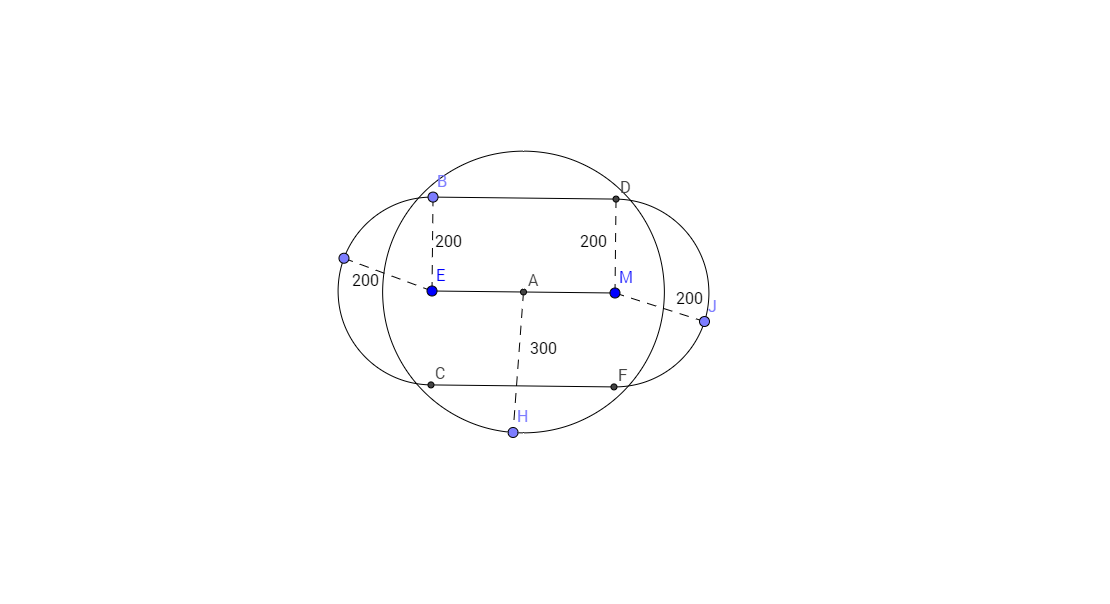 44